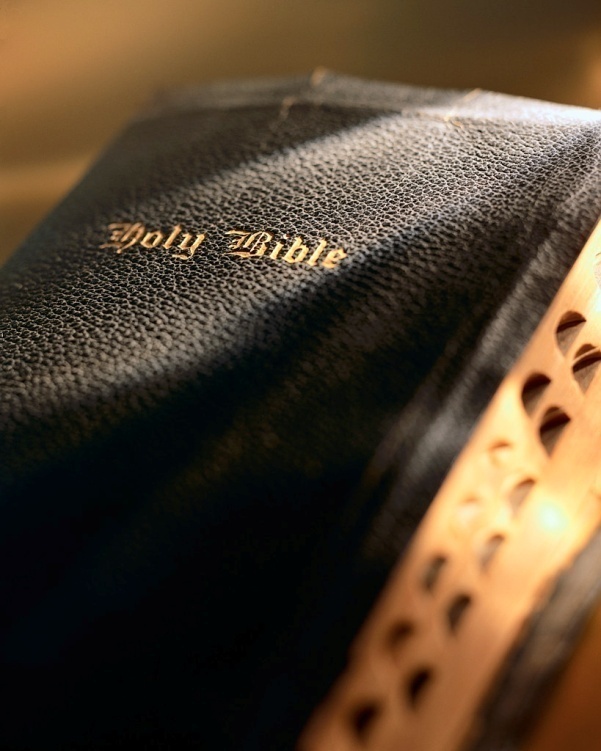 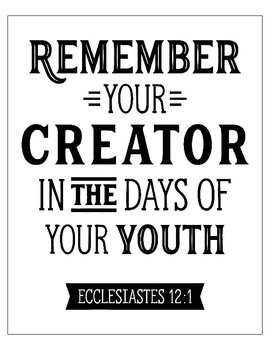 Introduction
All of us need admonition from God’s Word.
Admonition = “to put to mind…to caution or reprove.” Strong
Older men:  Titus 2:2
Older women:  Titus 2:3-4
Young women:  Titus 2:4-5
Young men:  Titus 2:6
Youth:  2 Tim. 2:22; 1 Tim. 4:12
All:  1 Cor. 10:11; Col. 3:16
2
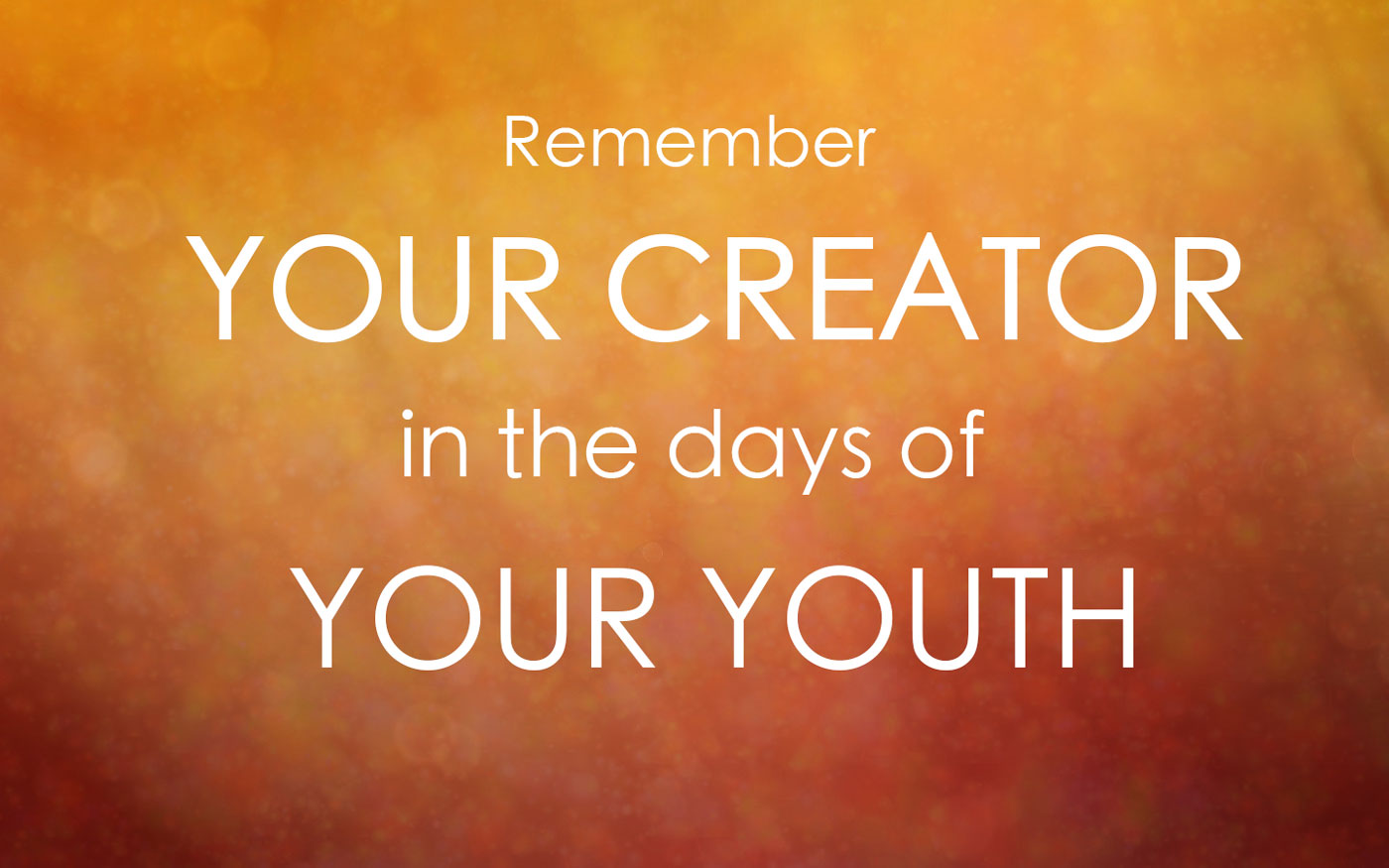 Ecclesiastes 12
3
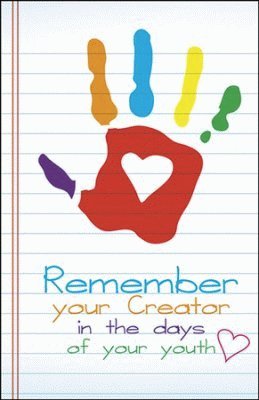 Admonitions for the Young
Spiritual values first:  2 Pet. 1:3-11 Heb. 10:24-25; Matt. 5:6; 6:33; Heb. 9:27; 2 Cor. 5:10; Matt. 5:14-16; Jn. 14:15; 1 Jn. 5:3; Matt. 6:24; Jas. 4:4; Matt. 10:34-37; 1 Thess. 4:15-18
Respect & obey parents:  Eph. 6:1-3; Rom. 1:30; 2 Tim. 3:1-2; Ex. 20:12; Lev. 20:9; Matt. 15:3-6; 1 Tim. 5:4
4
Admonitions for the Young
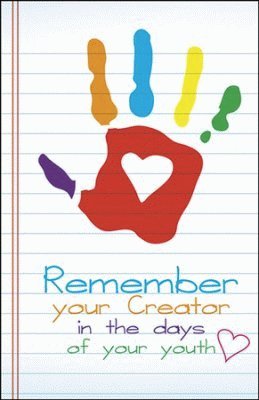 Admonitions for the Young
Beware of sins of disposition:  Gal. 5:19-21; Eph. 4:31-32; Gal. 5:22-25; Prov. 17:22; Lk. 15:28-30
Flee youthful lusts:  2 Tim. 2:22; 1 Pet. 5:8; Jn. 8:44; Gal. 5:19-21; 1 Jn. 5:3; Heb. 13:4; Prov. 6:26-28; 1 Cor. 6:18; 1 Thess. 4:3-5; Eph. 5:3; Matt. 5:28
5
Admonitions for the Young
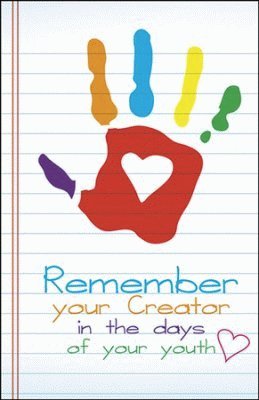 Admonitions for the Young
Be a good steward:  1 Cor. 4:2; 1 Pet. 4:10; Matt. 24:45-51; Jas. 4:14; 1 Cor. 16:1-2; 2 Cor. 8 & 9; Eph. 4:28; 1 Jn. 3:16-17
Choose a Christian mate:  Matt. 6:33; 22:37-38; 1 Kgs. 11:4-8
6
Admonitions for the Young
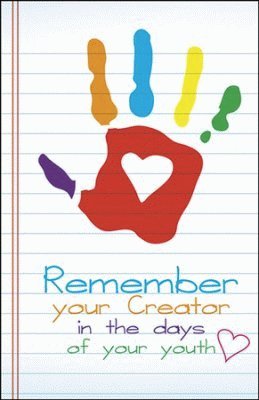 Admonitions for the Young
Choose your career carefully:  Eph. 6:5-8; Matt. 5:14-16; 1 Tim. 5:8; Eph. 4:28; Matt. 25:31-46; 1 Cor. 16:1-2; 2 Cor. 6:14
Develop your talents to glorify God:  Matt. 25:31-46; 25:26-30; 6:33
7
Admonitions for the Young
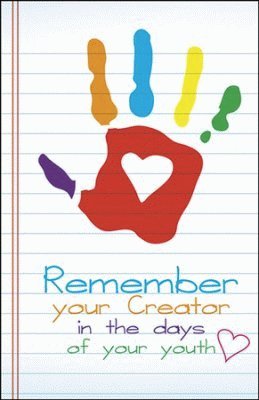 Admonitions for the Young
Keep your eye on the goal:  Psa. 90:10; Eccl. 2:11; 5:18; 9:9-10; Phil. 4:4, 6-7; Jn. 14:1-6; 1 Pet. 1:3-5; 2 Tim. 4:6-8; Eccl. 12:13-14; Phil. 3:13-14
8
Admonitions for the Young
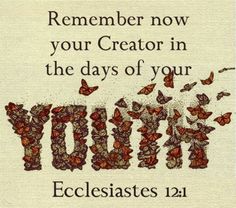 Conclusion
Your whole life is ahead of you; don’t squander it.
Serving God now in your youth is so important and valuable:  Eccl. 12:1
In the end all the temporal things we accomplish in life are vanity (Eccl. 1-11) when compared to life’s true purpose (Eccl. 12:13-14).
Don’t treat life as if you will live forever.  You won’t!  Heb. 9:27; 2 Cor. 5:10
Indeed, “Remember now your Creator in the days of your youth”; you will never regret it!  Eccl. 12:1
9
Admonitions for the Young